Small Fusion Reactors
Dennis Whyte 
MIT – Plasma Science and Fusion Center
Fusion’s development would be accelerated by decreasing reactor unit size
Scaling present fission and ITER costs, the standard ~1000 m3 volume, 1000 MW fusion device will cost $20-30 Billion “per try”.
But…New superconducting materials may allow roughly doubling the magnetic field strength and magnet coils which can be “opened”.

5-10 fold decrease in device volume to ~100 m3 yet maintain high energy gain.
Easier and faster access to replace smaller-size internal components.

Costs decrease to less than $5 Billion for attractive 200 MW pilot fusion plant.
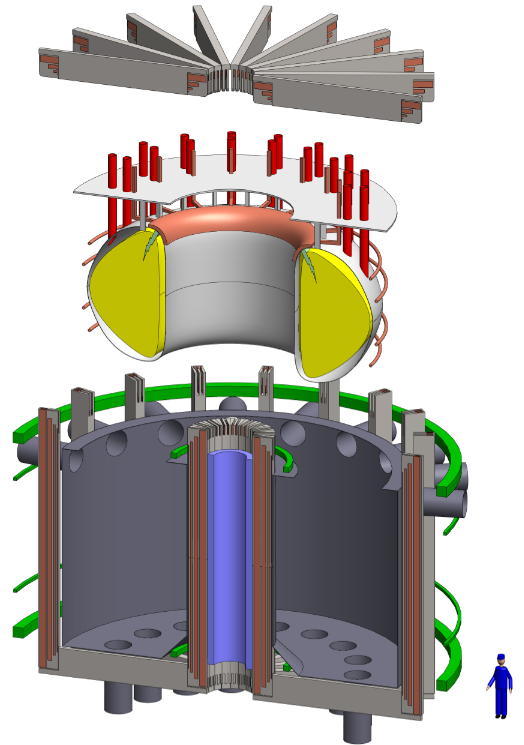 Small reactor “opened”
up for maintenance